Introduction
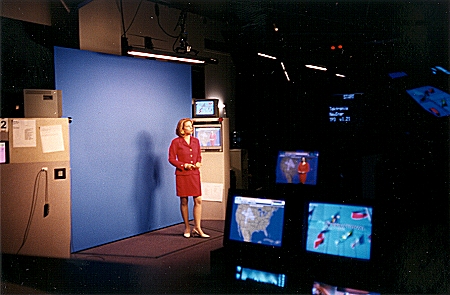 What goes into making a good weather forecast?
http://www.hprcc.unl.edu/nebraska/TWC98-1.html
Introduction
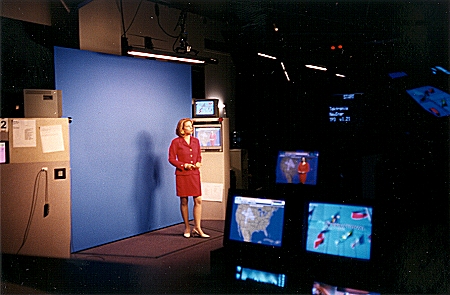 What goes into making a good weather forecast?
Glitz?
Glamour?
Graphics?
Something else beginning with ‘G’?
http://www.hprcc.unl.edu/nebraska/TWC98-1.html
Introduction
What if as an operational forecaster you relied on the “Farmers’ Almanac as your sole source of forecast information?
http://www.farmersalmanac.com/preview/preview.html
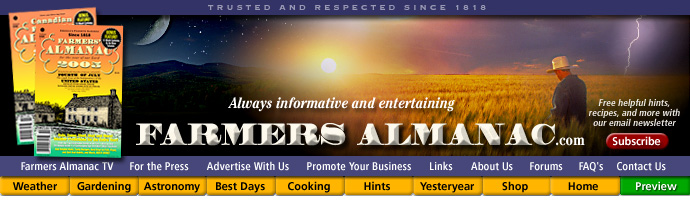 Introduction
What if you relied on climatology as your sole source of forecast information?
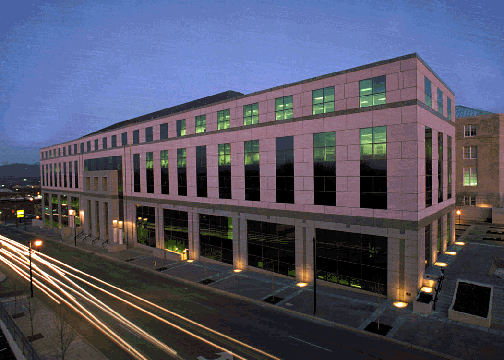 http://www.ozonelayer.noaa.gov/action/ncdc.htm
Introduction
What if you relied on (“Penny”) persistence as your sole source of forecast information?
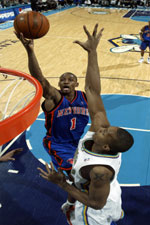 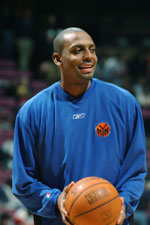 http://www.pennyhardaway.net/fans.php
Introduction
Forecast plot of error due to climatology, persistence, and a numerical weather prediction model…
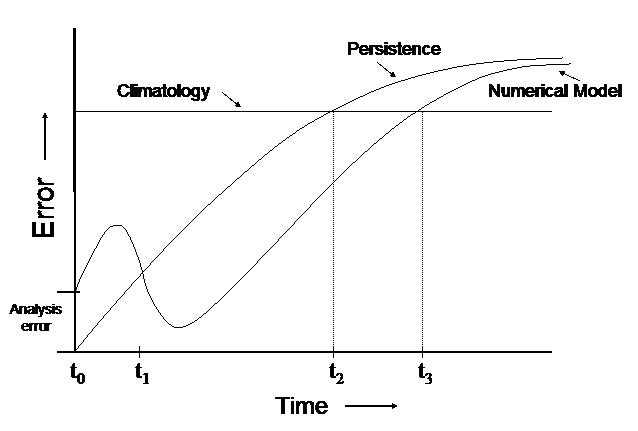 Kuypers (1999)
Introduction
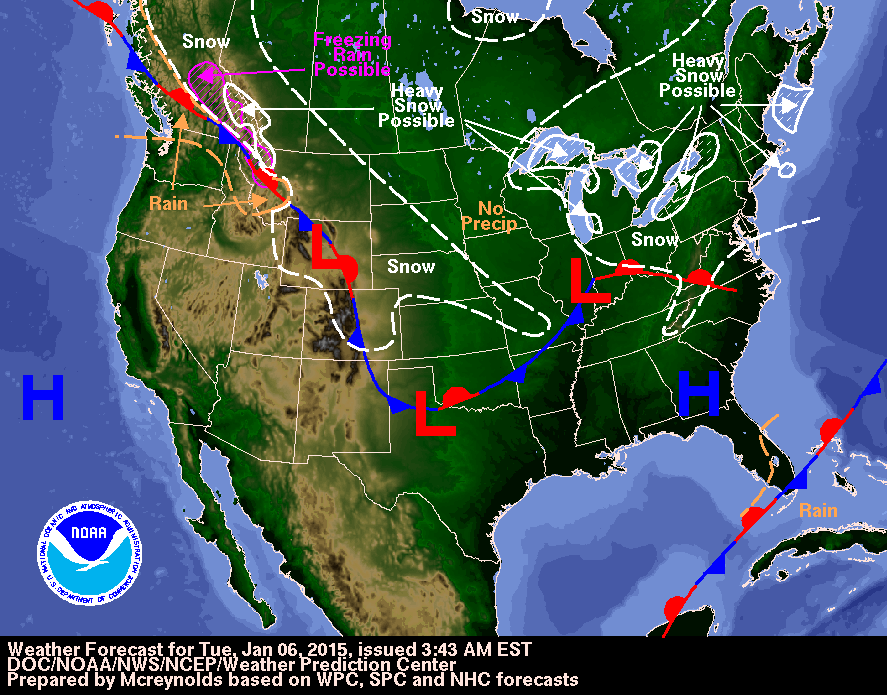 What goes into making a good weather forecast?
http://www.hpc.ncep.noaa.gov/national_forecast/natfcst.php
Introduction
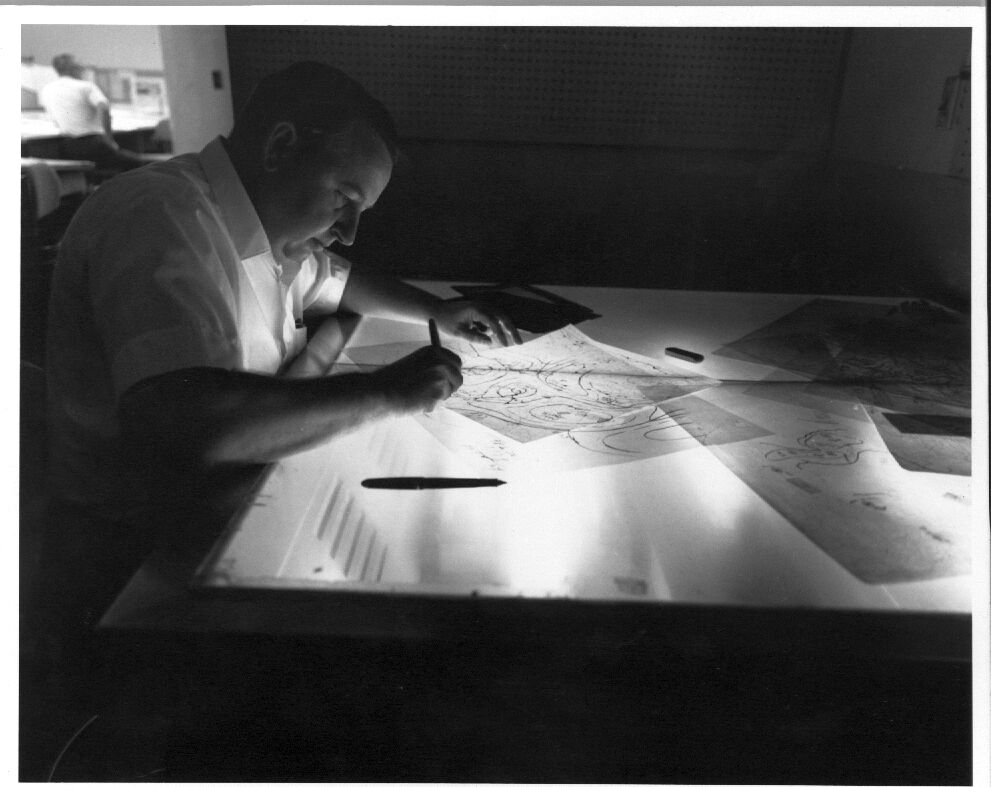 Imagine you are a forecaster at the Weather Prediction Center…
The primary functions of the WPC: 
Quantitative Precipitation Forecasts (QPF) 
Mesoscale Precipitation Discussions 
Winter Weather Forecasts 
Short Term Forecasts 
Medium-Range (Days 3-7) Public Forecasts 
Alaska Medium-Range (Days 4-8) Public Forecasts 
Numerical Model Diagnostics and Interpretation 
Surface Analysis 
Tropical Cyclone Forecasts  
International Desks
http://www.hpc.ncep.noaa.gov/html/DrawTable.html
http://www.hpc.ncep.noaa.gov/html/about2.shtml
Introduction
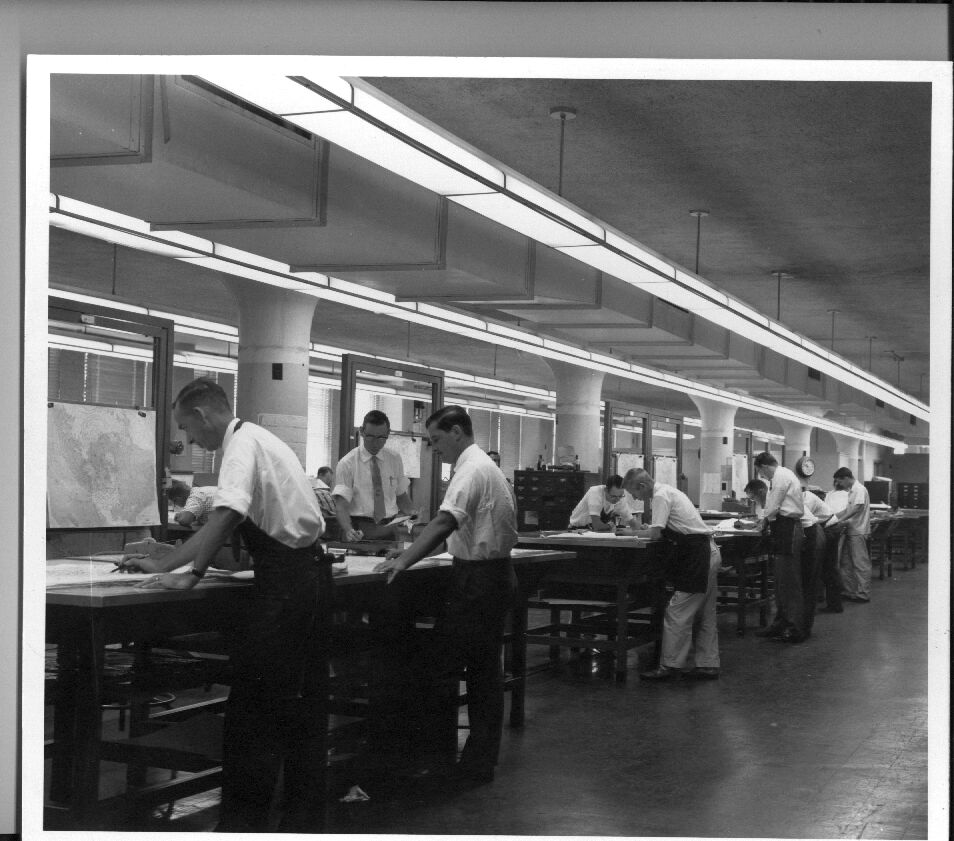 How might making a one day forecast differ from making a medium range (3-7 day) forecast?
http://www.hpc.ncep.noaa.gov/html/OldAnalysis.html
Introduction
What goes into making a good one day (short-term) weather forecast?
“The first step in making the best forecast that the science permits requires a thorough high quality diagnosis. Successful short range forecasts are more the result of good diagnosis than of prognosis.” (Snellman)
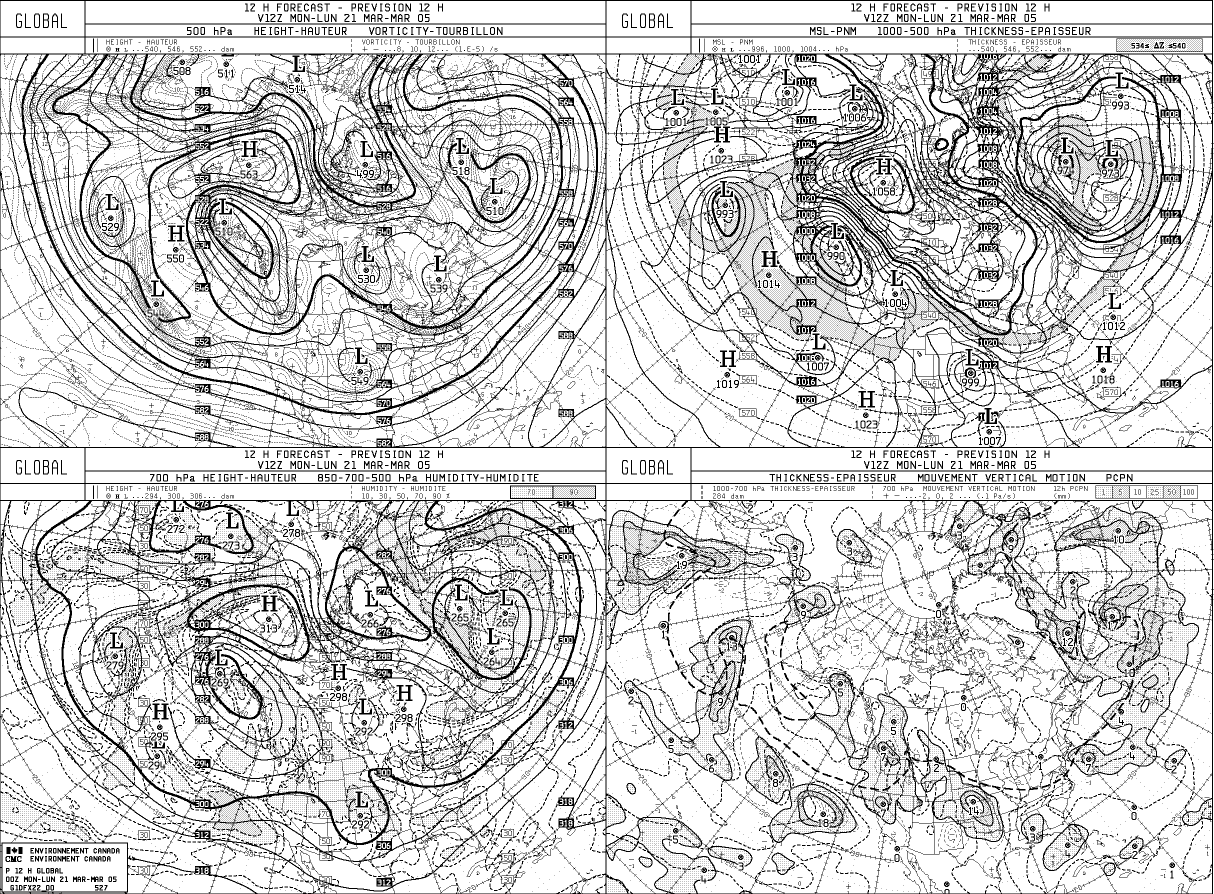 http://umanitoba.ca/faculties/environment/envirogeog/weather/nwpmodule/global_12hr.gif
Introduction
What goes into making a good one day (short-term) weather forecast?
“I read and listen to forecast discussions now where the total focus is on the models.  The debate is mostly aimed at the absurd exercise of trying to decide which is the `model of the day.’  The fact is that there is essentially nothing in the way of systematic procedures to decide the question reliably of which model to believe on any given day, in spite of most forecasters spending an inordinate amount of time trying to do so.  Rather than using their time to diagnose atmospheric processes, forecasters often waste hours of their precious time in a futile effort to choose a model in which to believe.  Models definitely have a role in science.  That has never been a doubt, in my mind.  What is troubling is the current overemphasis on modeling and the lack of interest evident in data and diagnosis of observations.  The situation represents an imbalance among the triad of components in a healthy science: (1) theory, (2) observations, and (3) modeling.  It has been discussed elsewhere that our science makes its most rapid advances when all these components of a successful science are in balance.” (Doswell)
http://umanitoba.ca/faculties/environment/envirogeog/weather/nwpmodule/nwp_march21-2005.htm#Meteorological%20Cancer
Introduction
What is “meteorological cancer”?
Meteorological cancer is defined as the increasing tendency of forecasters to abdicate practicing meteorological science and becoming more and more just a conduit of information generated by computers (Snellman, 1977)
http://www.wes.hpc.mil/index.htm
Introduction
“To set the stage for my remarks, I would like you to recall the difference between a thermometer and a thermostat. A thermometer senses and adjusts to its environment; a thermostat, first senses its environment and then adjusts the latter to the conditions for which it was set.”(Snellman, 1991)
http://www.nwas.org/members/snellman.html
Introduction
“The ability to issue forecasts with details of time and intensity of severe weather as well as ordinary day-to-day weather changes will be great fun as well as more helpful to users. This increased job satisfaction, and being the best that you can be, will take place only if forecasters are given time to be a scientist (thermostat) and not just a communicator (thermometer).”(Snellman, 1991)
http://www.nwas.org/members/snellman.html
Introduction
What goes into making a good 3-7 day (medium range) weather forecast?
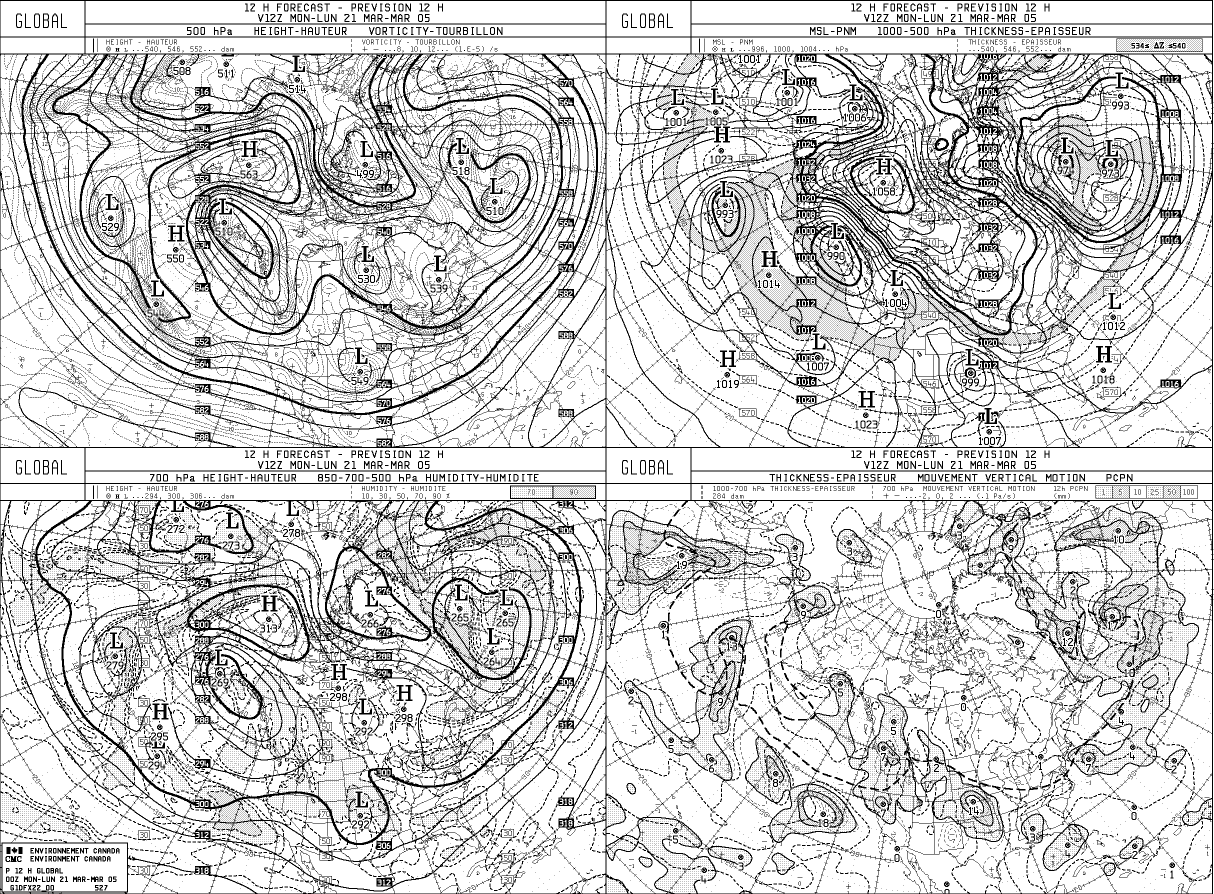 http://umanitoba.ca/faculties/environment/envirogeog/weather/nwpmodule/global_12hr.gif
Introduction
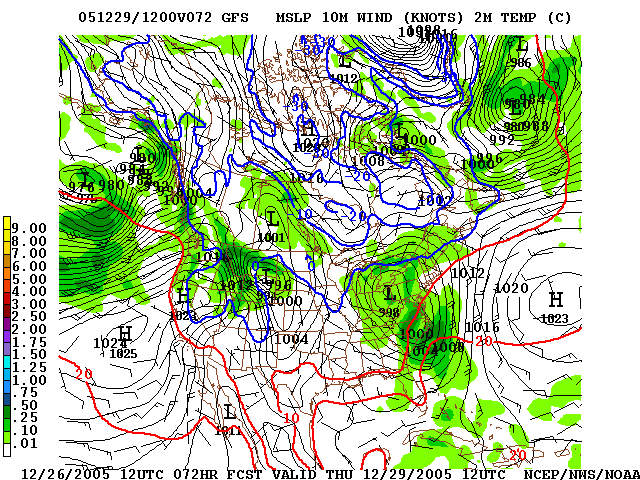 What goes into making a good 3-7 day (medium range) weather forecast?
Beyond the ability of humans to integrate the equations of motion in their heads
Requires numerical guidance
http://www.nco.ncep.noaa.gov/pmb/nwprod/analysis/namer/gfs/12/images/gfs_ten_072s.gif
Introduction
Good numerical guidance depends on two things
Computer model is a realistic representation of the atmosphere
Initial conditions are known accurately
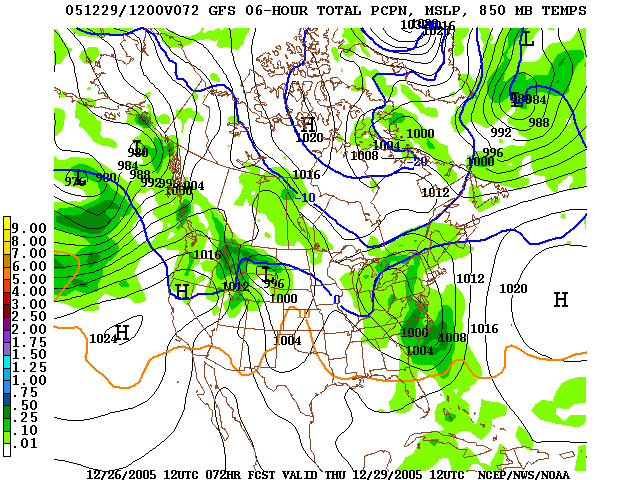 http://www.nco.ncep.noaa.gov/pmb/nwprod/analysis/namer/gfs/12/images/gfs_p06_072s.gif
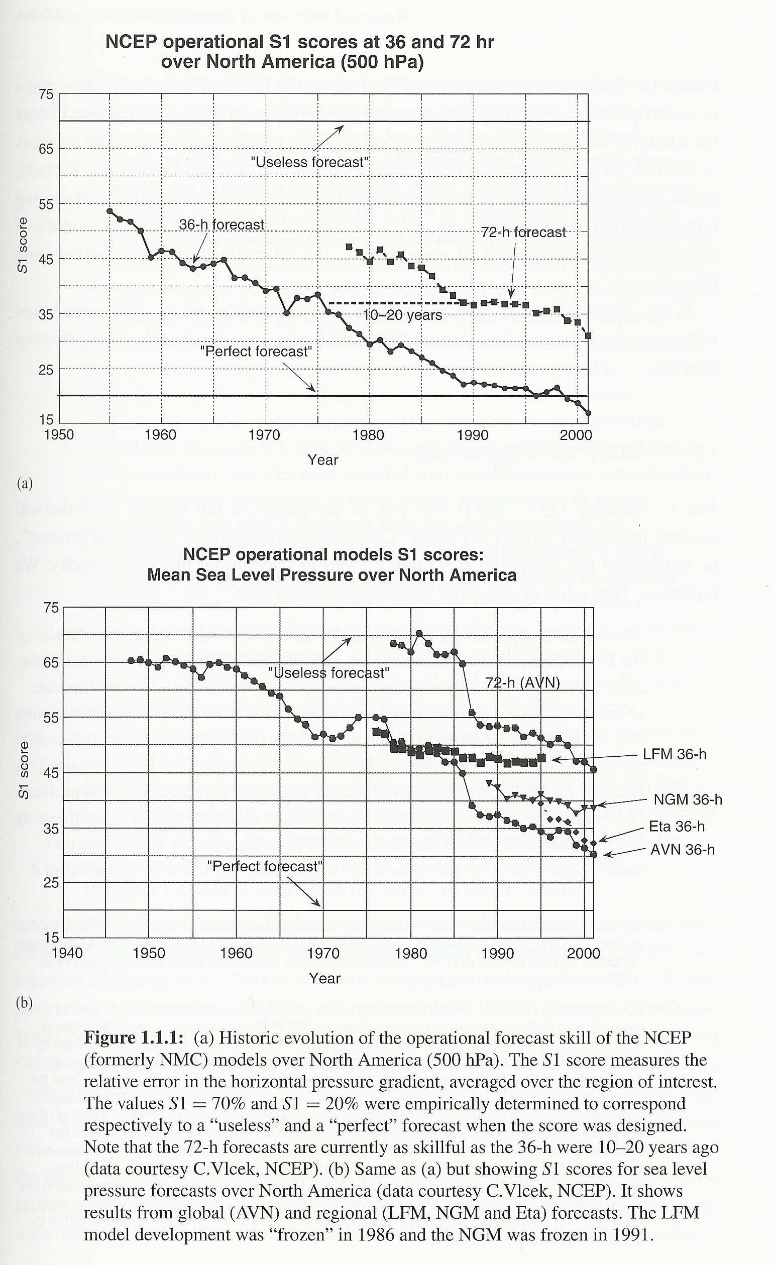 Introduction
Numerical guidance skill ,S1 score [Kalnay]
70% = useless
20% or less, perfect
Introduction
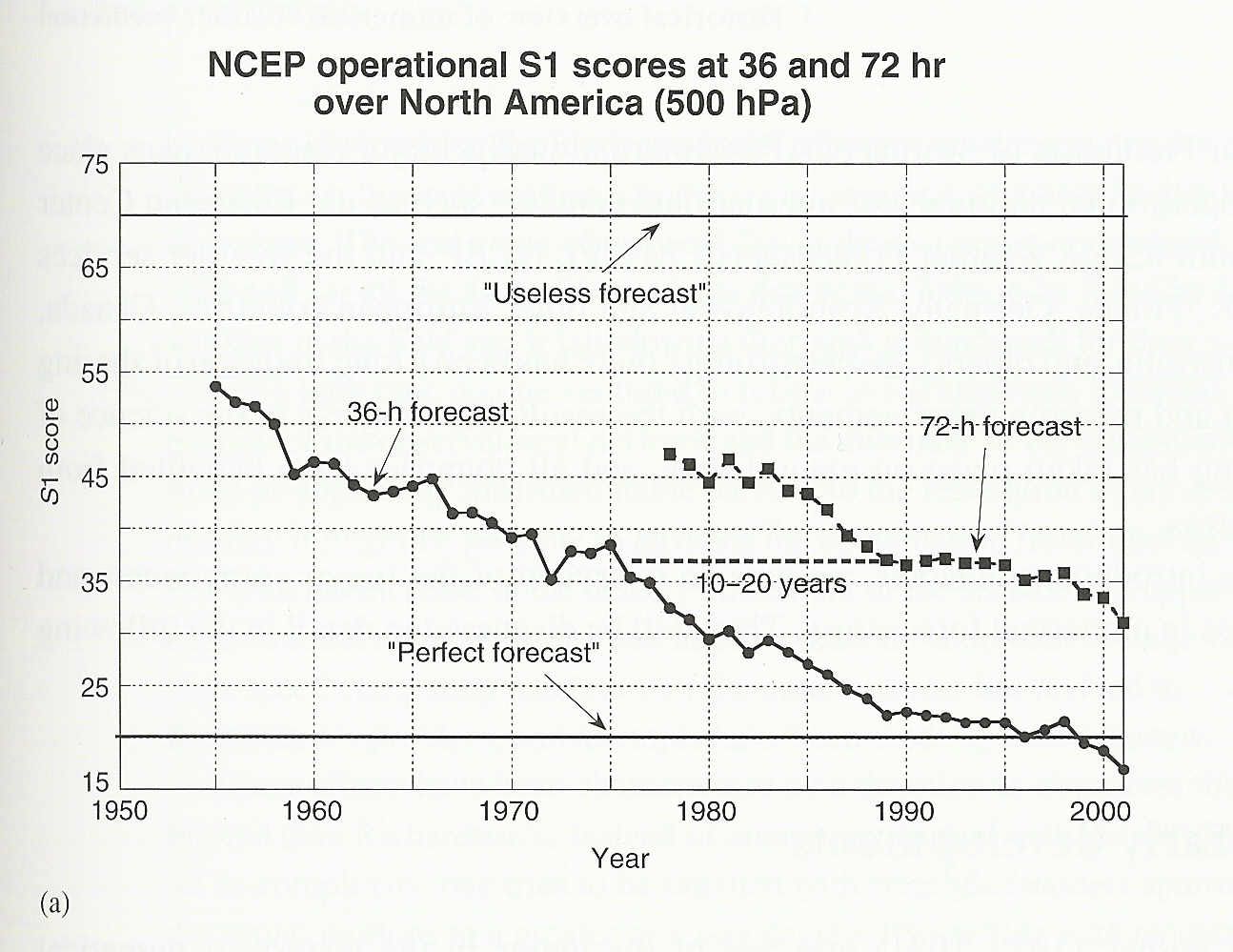 Improvement in numerical guidance skill over past 40 years
Increased power of supercomputers
Improved representation of small-scale processes in the models
Improved methods of data assimilation
Increased availability of data
Introduction
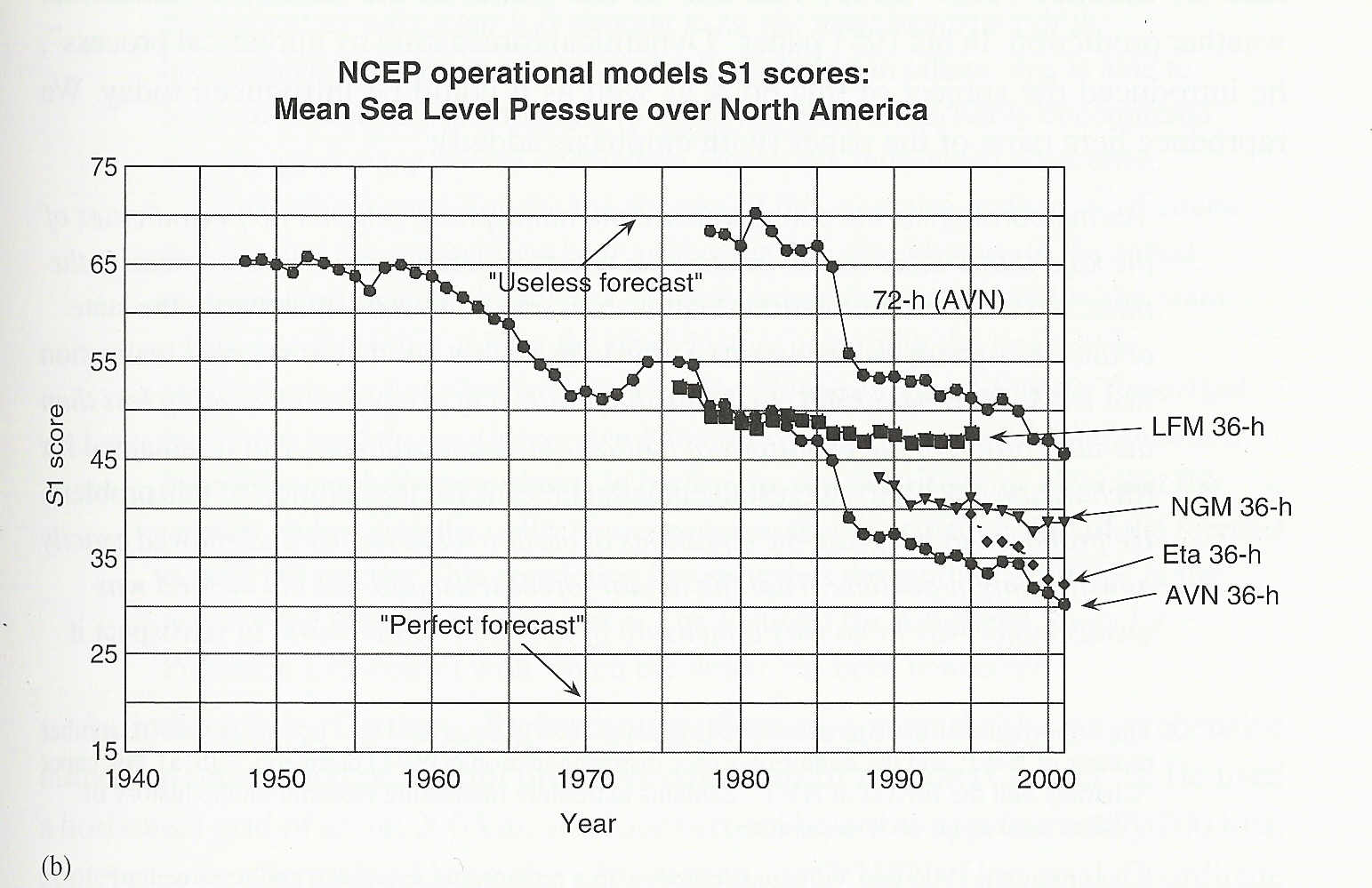 Improvement in numerical guidance skill over past 40 years
Increased power of supercomputers
Improved representation of small-scale processes in the models
Improved methods of data assimilation
Increased availability of data
Introduction
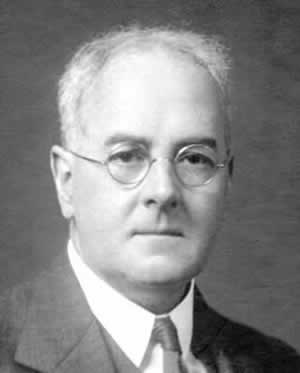 Numerical guidance, the early years [D&VK, Chapter 1]
Lewis Fry Richardson and many others
http://www.wmo.int/pages/publications/bulletin_en/archive/59_2_en/59_2_lynch_en.html
Introduction
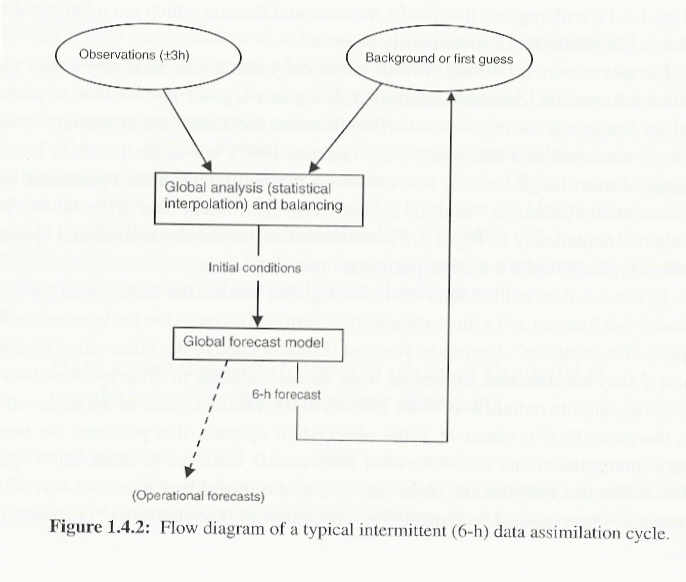 Numerical guidance, the “big picture”
Data assimilation (pre-process)
Observations
Background (first guess)
Numerical model (NWP)
Forecast (post-process)
Validation
Introduction
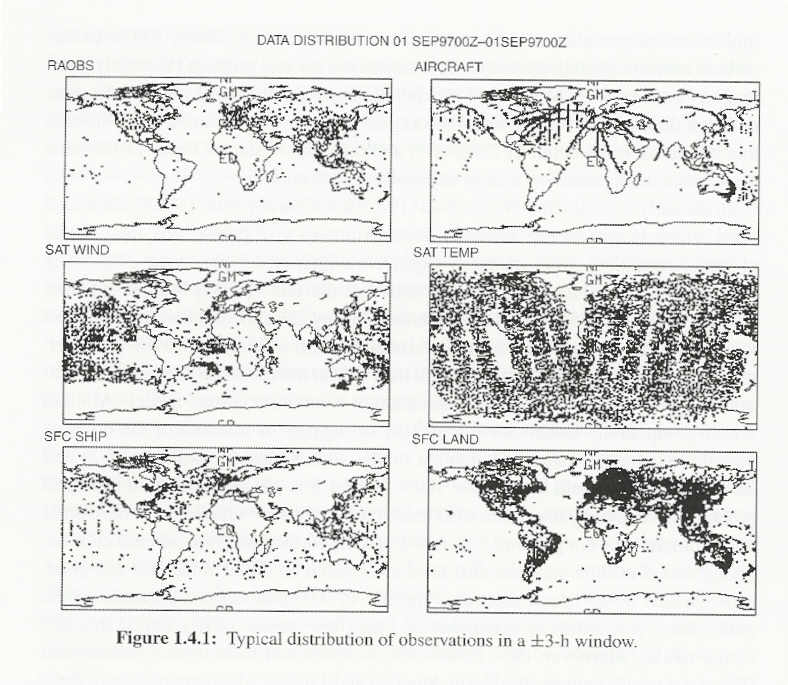 Numerical guidance, the “big picture”; Data assimilation (D&VK Ch. 12, Kalnay Ch. 5)
Getting an accurate picture of the initial conditions
We “can’t handle the truth”!!
Methods; SCM, OI, 3D-Var, KF, 4D-Var
Introduction
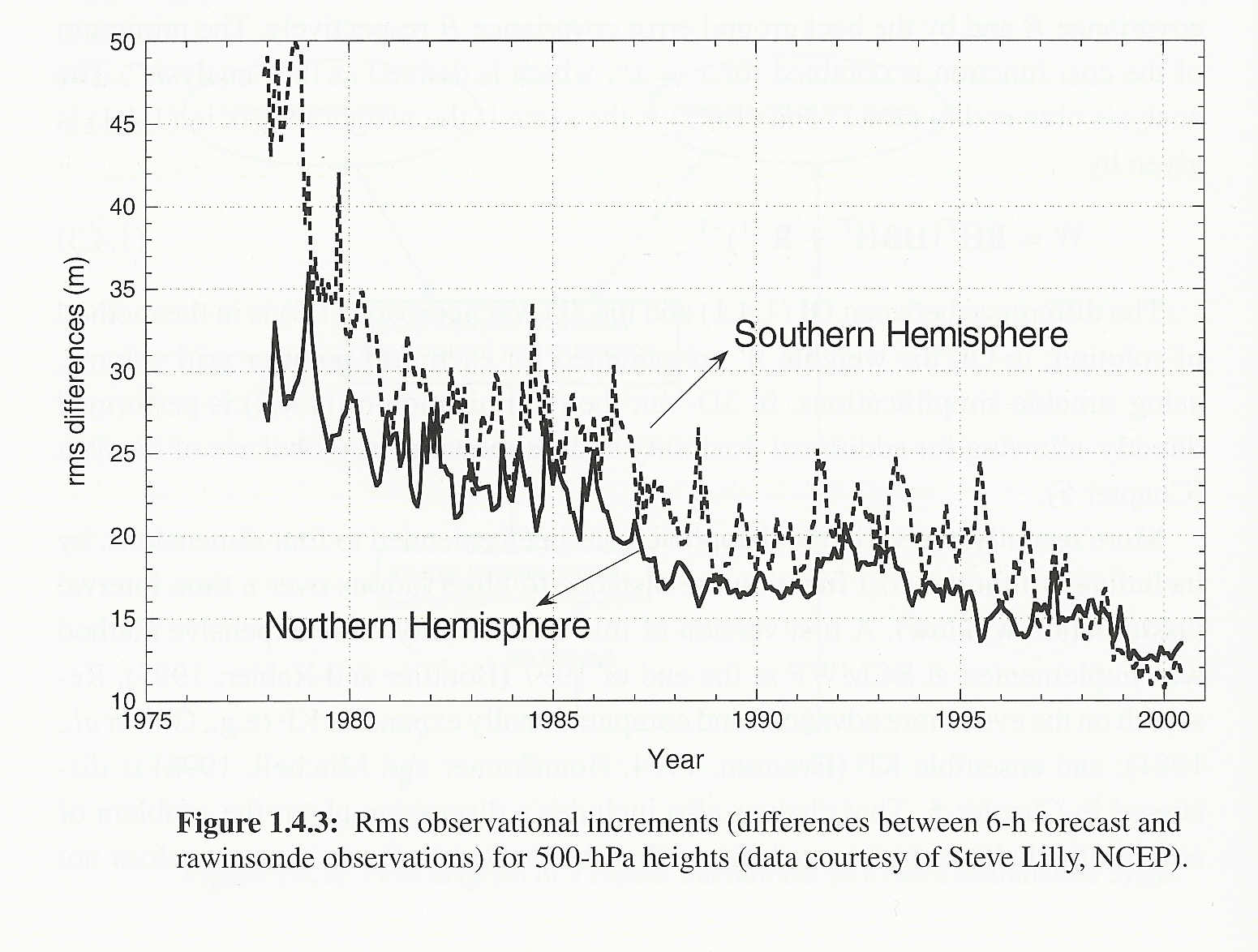 Numerical guidance, the “big picture”; Data assimilation (cont.)
4DDA
NH RMS differences
SH RMS differences
Introduction
Numerical guidance, the “big picture”; Numerical model (D&VK Chapters 3-11)




RHS- model “physics”
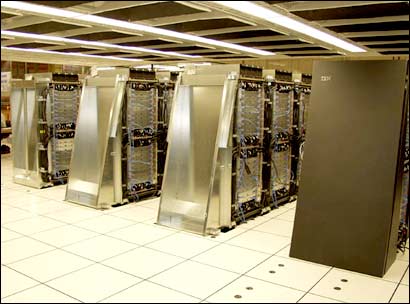 http://inhome.rediff.com/money/2005/jun/23super.htm
Introduction
Numerical guidance, the “big picture”; Numerical model (D&VK Chapters 3-11)
Global models [long-term fcsts]
ECMWF
NCEP; GFS
NAVY; NOGAPS
Regional models [short-term fcsts]
NAM (WRF); U.S.
LFM; Japan
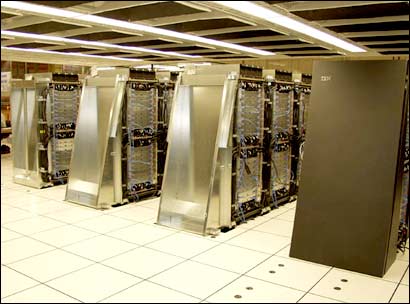 http://inhome.rediff.com/money/2005/jun/23super.htm
Introduction
Numerical guidance, the “big picture”; 
Regional models [D&VK Chap. 9]
Hydrostatic
Good for horizontal grid scales of 100 km or greater
Nonhydrostatic
Requires special approach for dealing with sound waves
Introduction
Numerical guidance, the “big picture”; Numerical model operational centers
UKMET
France
Germany
Japan
Australia
Canada
U.S.
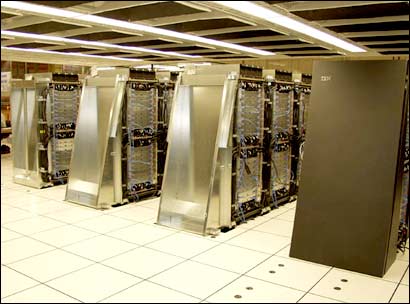 http://inhome.rediff.com/money/2005/jun/23super.htm
Introduction
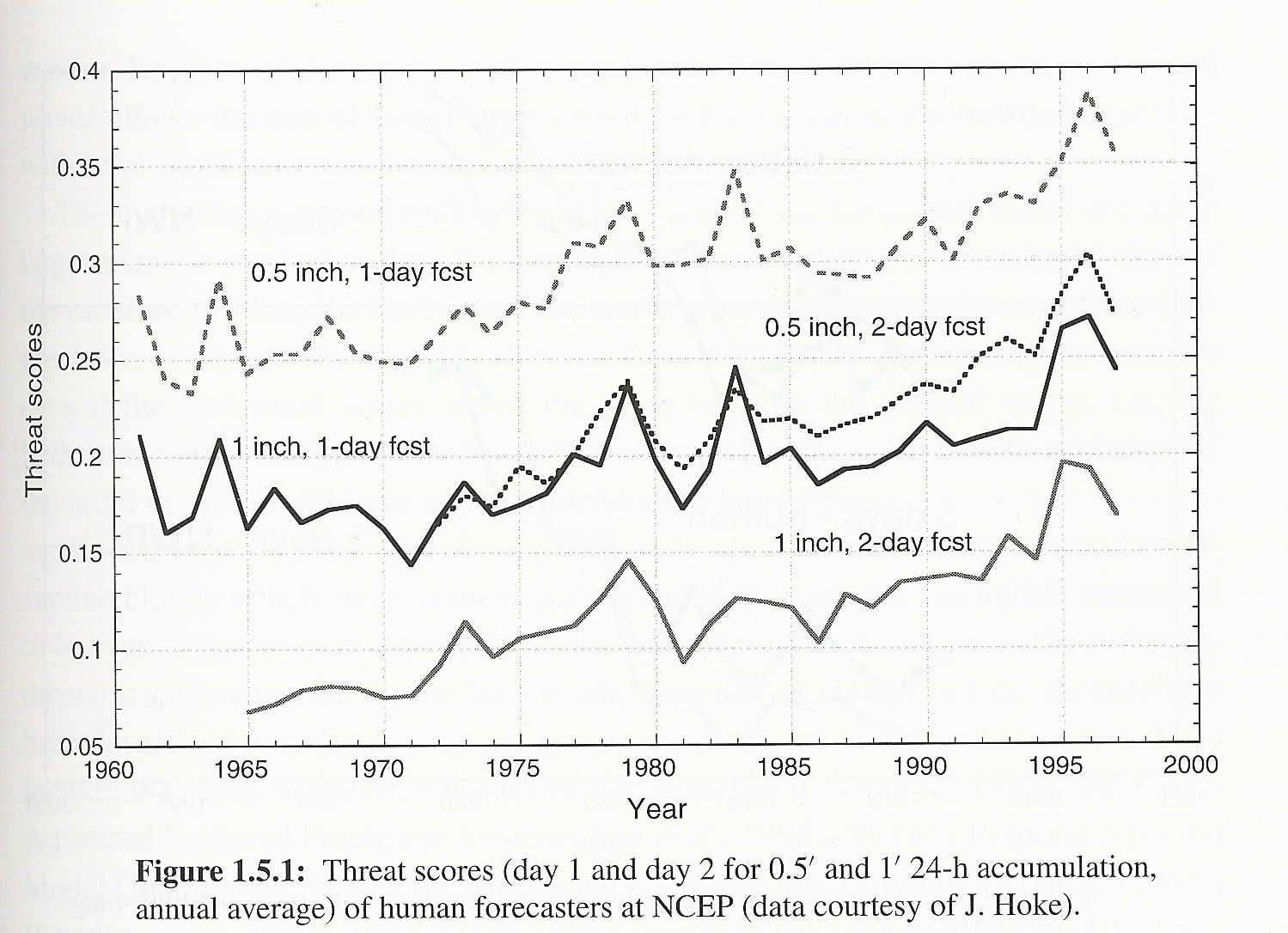 Numerical guidance, the “big picture”; Forecast- verification & validation (D&VK Chapter 17, Kalnay 1.5)
Threat score (TS)
TS = (PΛO)/(PUO)
Current average skill in 2-d fcst is as good as the 1-d fcst in the 1970s
Reflects improvements primarily in NWP
Introduction
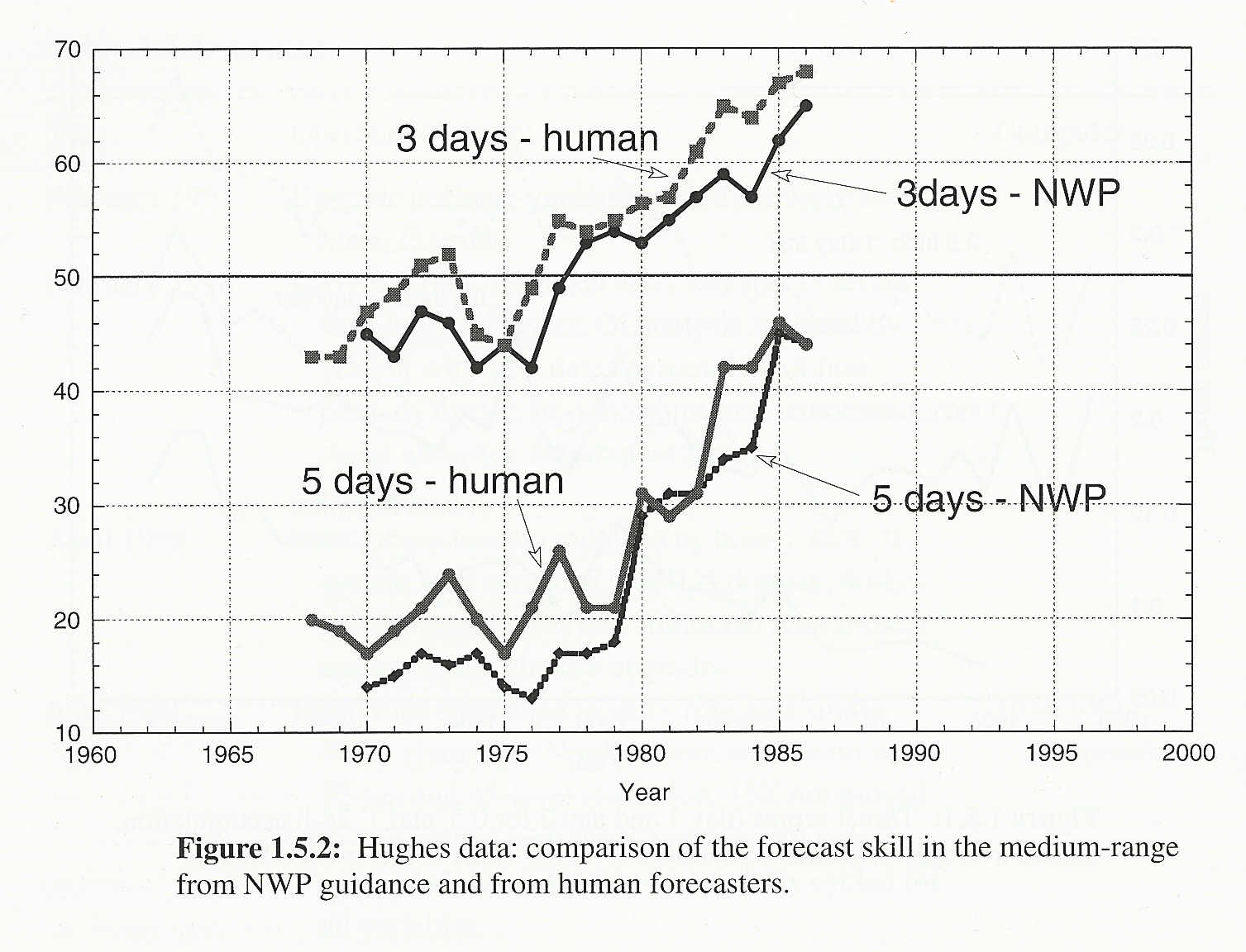 Numerical guidance, the “big picture”; Forecast- verification (D&VK Chapter 17, Kalnay 1.5)
Relationship between human and numerical forecasts
Skill improvement rather “flat” until 1976
Improvement after 1977 for 3-day fcst
Improvement after 1980 for 5-day fcst
Humans more skillful than computers
Introduction
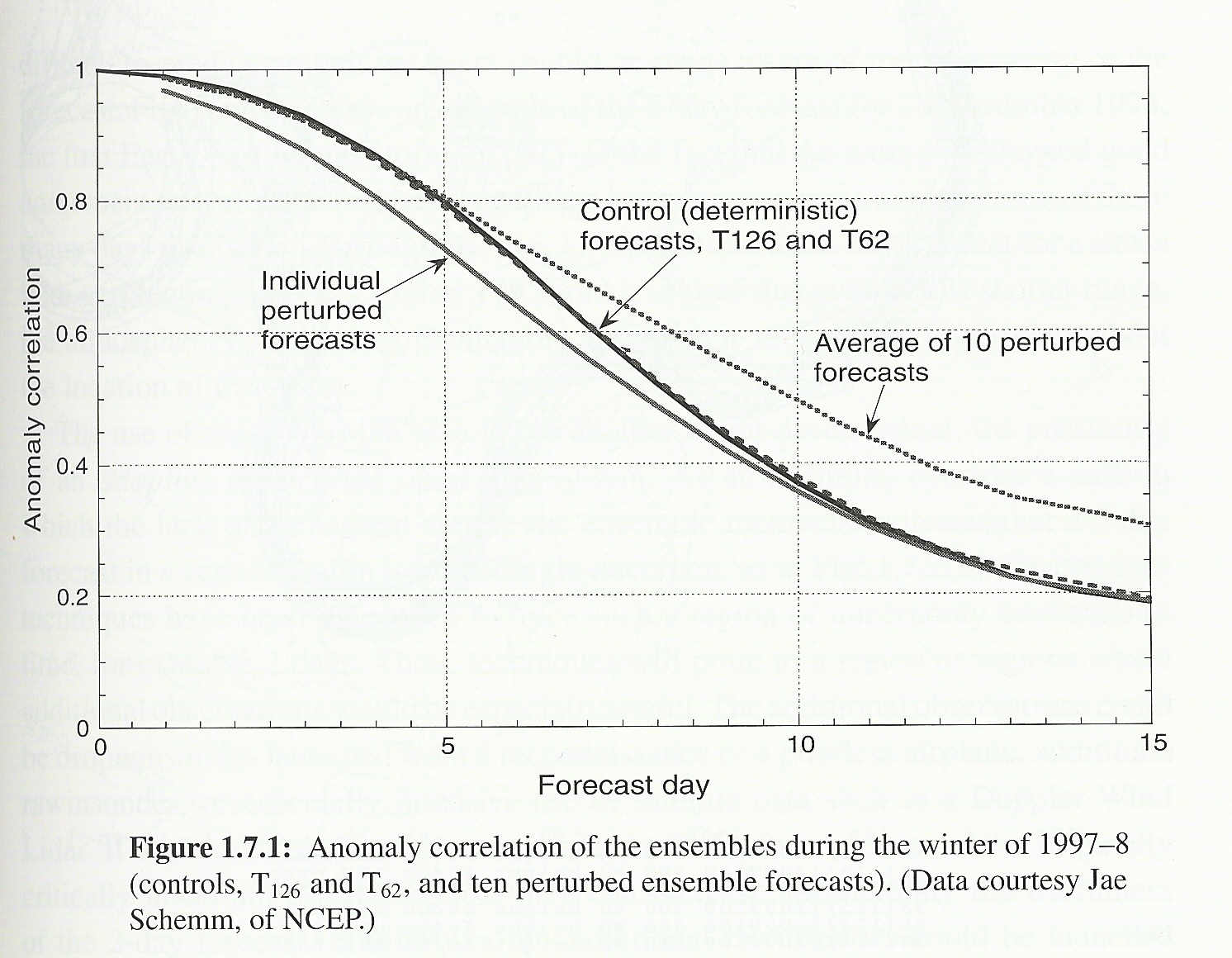 Long-term numerical guidance, (D&VK Chapter 17 , Kalnay 1.7)
Even with perfect models and observations, the chaotic nature of the atmosphere forces a limit of predictability of ~ 2 weeks
Impetus for ensemble forecasting techniques
Provide ensemble average forecast that beyond first few days is more accurate than individual forecasts
Provide forecasters with estimate of reliability of forecast
Introduction
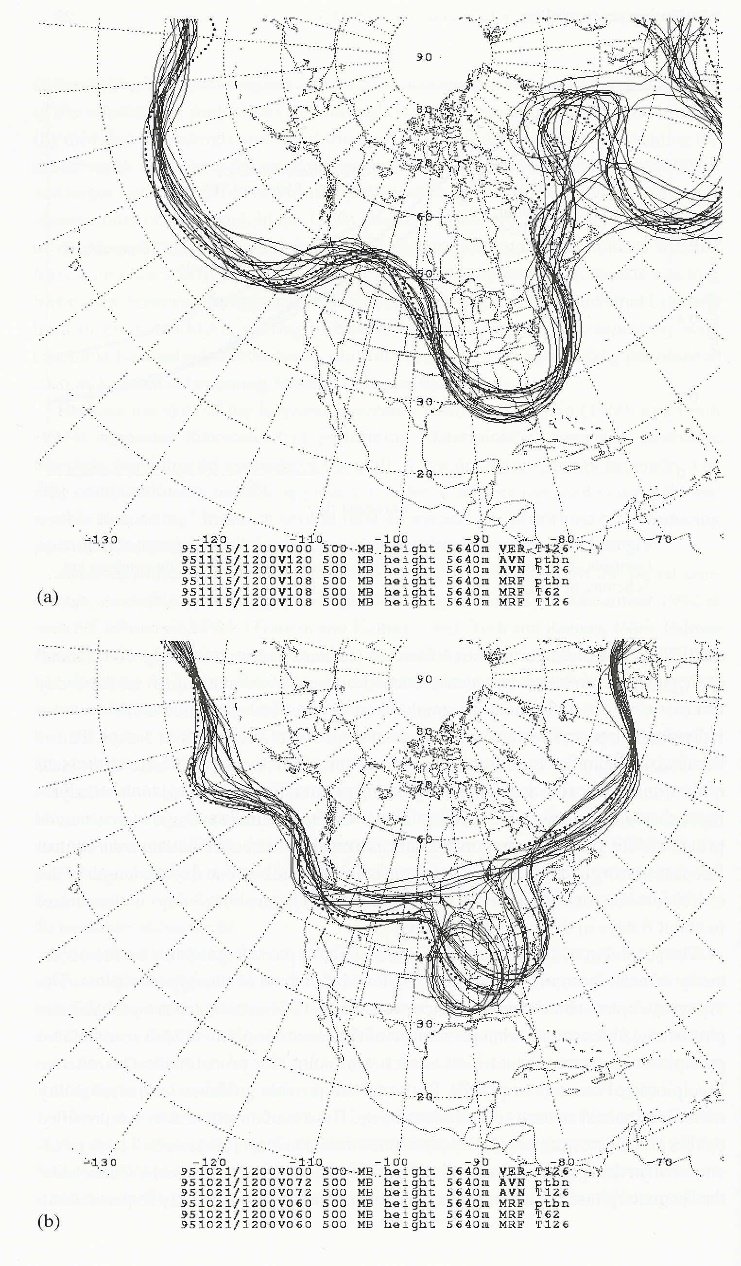 Long-term numerical guidance, (D&VK Chapter 17, Kalnay 1.7), examples
High predictability; Nov 1995
East Coast winter storm, 5-day fcst
Low predictability; Oct 1995
2.5-day fcst for developing storm
Introduction
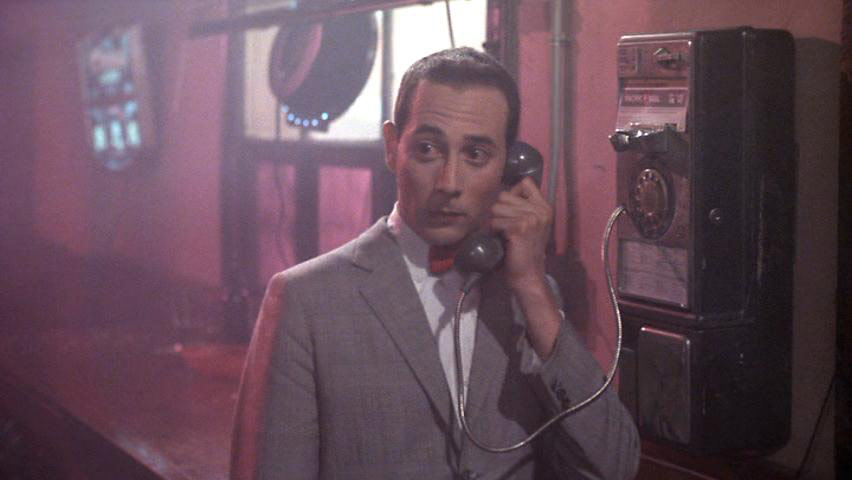 The future,
How “low” can we go?
Mesoscale predictability limits?
Adaptive observations?
Best use of ensemble forecasts?
Coupled models?
Atmos/ocean/hydro/land
Public health applications?
Commercial applications?
http://www.davisdvd.com/misc/bin/0000.html
ATMS 373 – Applied NWP
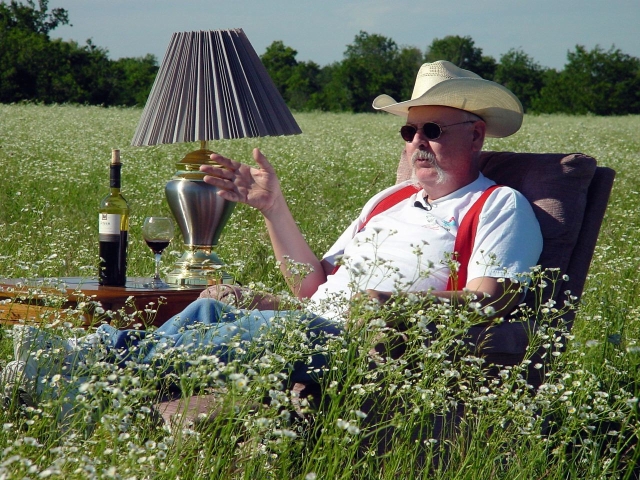 What does it take to be a good forecaster?
http://www.flame.org/~cdoswell/forecasting/Forecaster_Qualities.html